Pierre LESCURRO
TÍTULO DEL PUESTO
Perfil
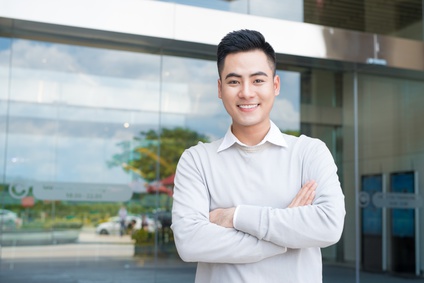 000 111 333
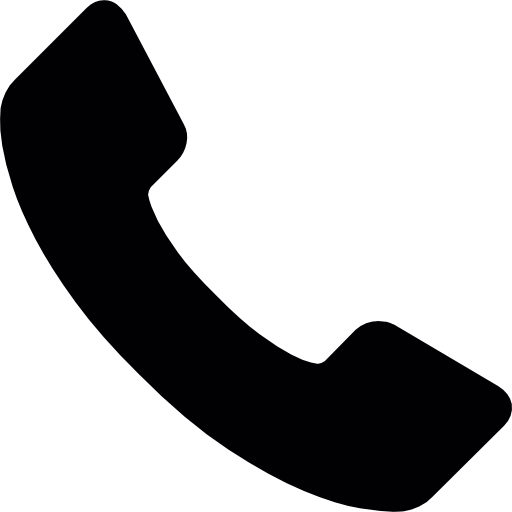 Lorem ipsum dolor sit amet, consectetur adipiscing elit. Morbi tristique sapien nec nulla rutrum imperdiet. Nullam faucibus augue id velit luctus maximus. Interdum et malesuada fames ac ante ipsum primis in faucibus. Etiam bibendum, ante nec luctus posuere, odio enim semper tortor, id eleifend mi ante vitae ex. Sed molestie varius erat a aliquet.
12 Street Name
Madrid
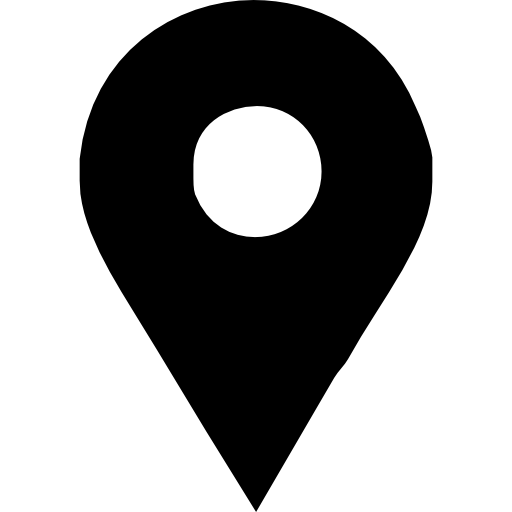 name@mail.com
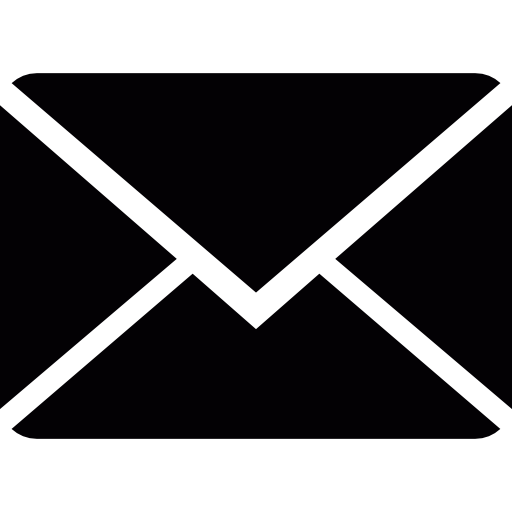 Facebook.com/name
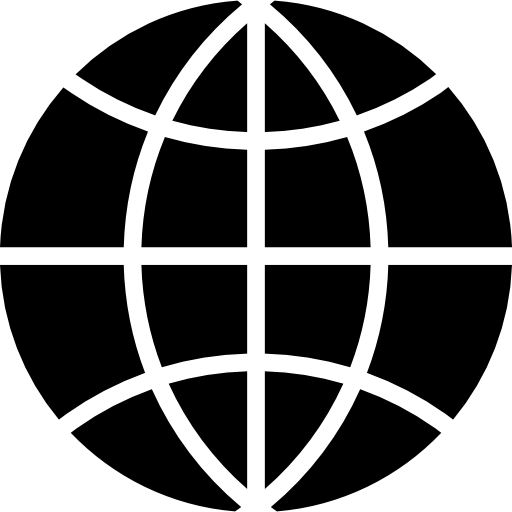 Experiencia laboral │ Estudios
2010 - 2015 | PUESTO | EMPRESA
Lorem ipsum dolor sit amet, consectetur adipiscing elit. Morbi tristique sapien nec nulla rutrum imperdiet. Nullam faucibus augue id velit luctus maximus. Interdum et malesuada fames ac ante ipsum primis in faucibus. Etiam bibendum, ante nec luctus posuere.
2012 – TÍTULO – CENTRO EDUCATIVO

Lorem ipsum dolor sit amet, consectetur adipiscing elit.
2010 - 2015 | PUESTO | EMPRESA
Lorem ipsum dolor sit amet, consectetur adipiscing elit. Morbi tristique sapien nec nulla rutrum imperdiet. Nullam faucibus augue id velit luctus maximus. Interdum et malesuada fames ac ante ipsum primis in faucibus. Etiam bibendum, ante nec luctus posuere.
2012 – TÍTULO – CENTRO EDUCATIVO

Lorem ipsum dolor sit amet, consectetur adipiscing elit.
2010 - 2015 | PUESTO | EMPRESA
Lorem ipsum dolor sit amet, consectetur adipiscing elit. Morbi tristique sapien nec nulla rutrum imperdiet. Nullam faucibus augue id velit luctus maximus. Interdum et malesuada fames ac ante ipsum primis in faucibus. Etiam bibendum, ante nec luctus posuere.
Habilidades
Idiomas
Personalidad
Inglés
Informática
Creativo
Francés
Contabilidad
Organizado
Italiano
Administración
Líder